Warm Up
What roles did governments play in early civilizations?
Why Government?
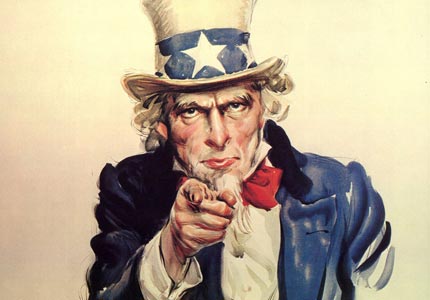 Learning Target
Students will be able to defend the reasons why people and civilizations need government.
Vocabulary
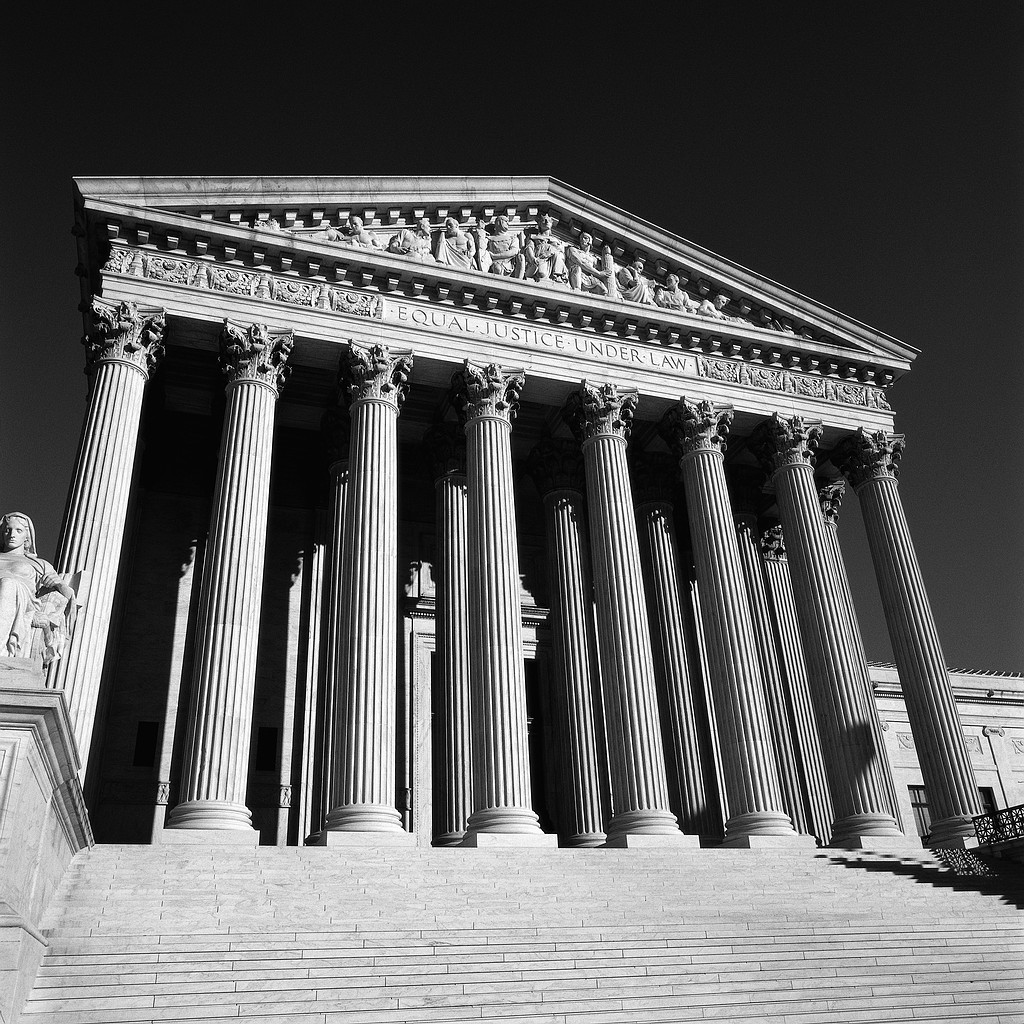 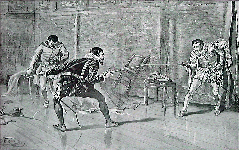 Government
State of Nature
Natural Rights
Life
Social Contract
Property
Liberty
Laws
Compromise
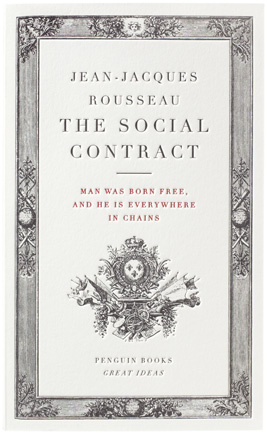 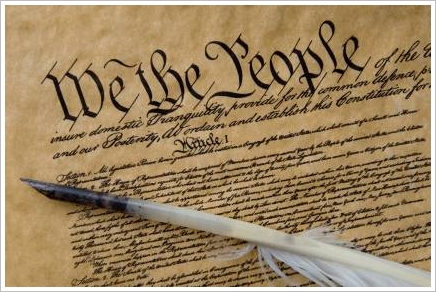 What is a Philosophers?
These are people who think about questions that don’t have necessarily the right answer
i.e. the meaning of life
i.e. why government?

John Locke and Thomas Hobbes are two of these philosophers that you will be taking a look at
Setting Up Your SpiralsTitle this page Locke’s Ideas about Government
Draw the following chart in your spirals on page 26. This chart should take your whole page
John Locke’s Ideas
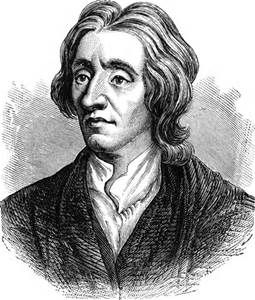 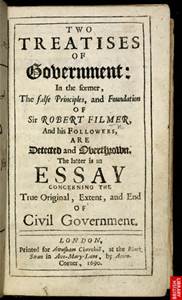 Draw what is described for each box…
Draw a man thinking.  He’s thinking about government
Draw a picture of life without rules.  How might people behave?
Draw a man having three ideas!
Draw someone doing something to survive.
Draw someone owning things.
Draw someone being free to live how they want (or a symbol of freedom)
Draw two people making an agreement with each other.
Draw someone giving something away
Draw a symbol of government
Cut out each of the cards and match them with the picture that illustrates it.  Once you have them with the correct pictures, tape them down.
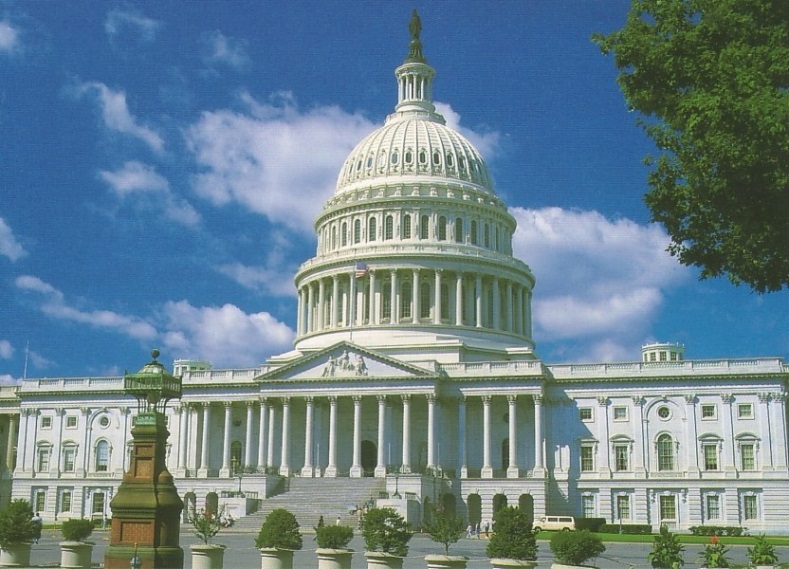 Processing
With your group, come up with a 20 word GIST or less that summarizes John Locke’s idea about government. 
Use the following words:
Natural Rights
Life, Liberty, and Property
Social Contract
Government
Write this idea on the top of page 26.
Warm Up
What were John Locke’s Ideas about government?  Do you agree or disagree with his ideas about government?
Warm Up
Think about this question from Friday…
What were John Locke’s Ideas about government?  Do you agree or disagree with his ideas about government?
Why Government?
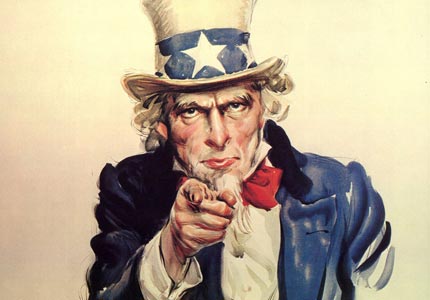 Learning Target
Students will be able to defend the reasons why people and civilizations need government.
Vocabulary
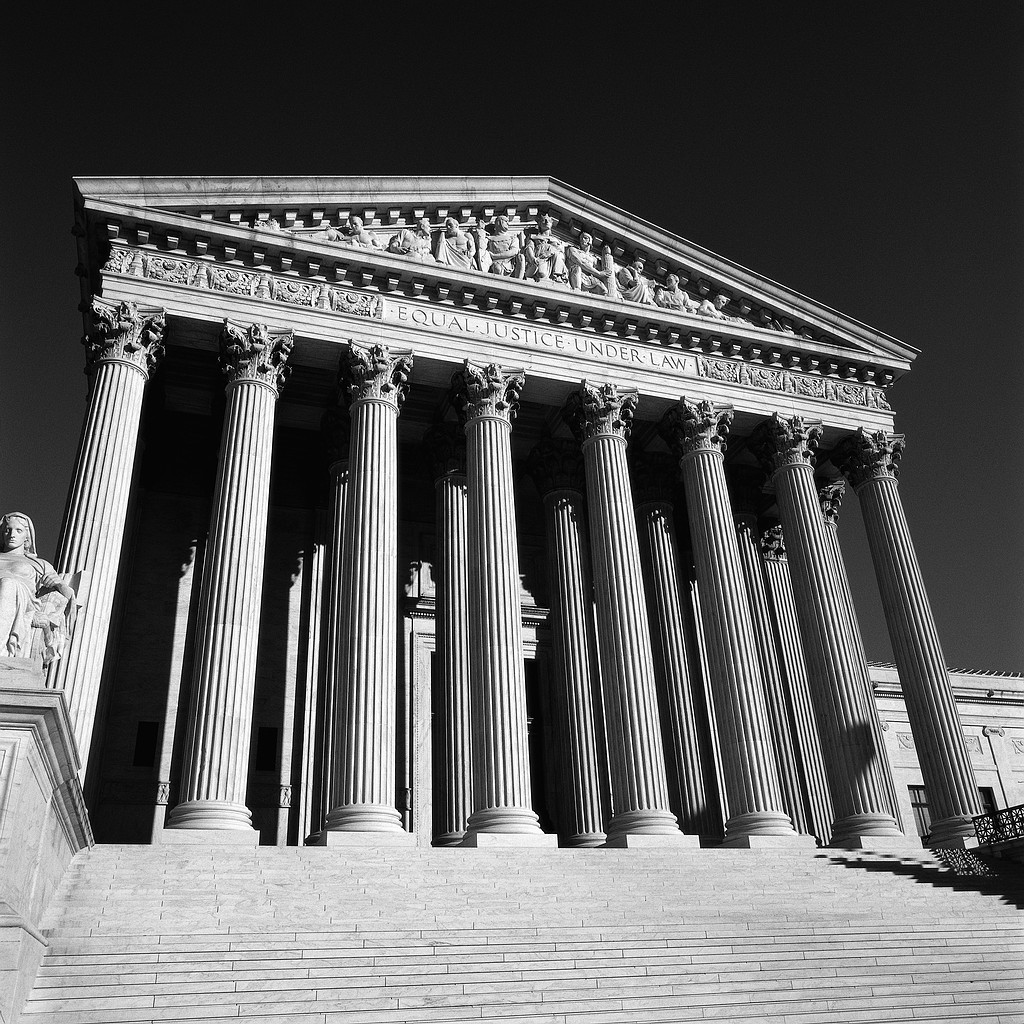 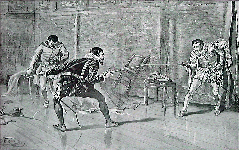 Government
State of Nature
Natural Rights
Life
Social Contract
Property
Liberty
Laws
Compromise
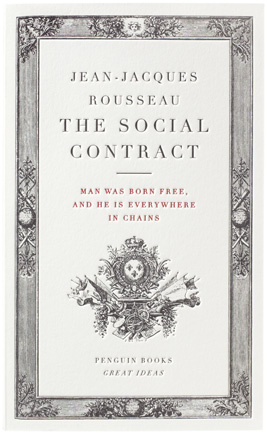 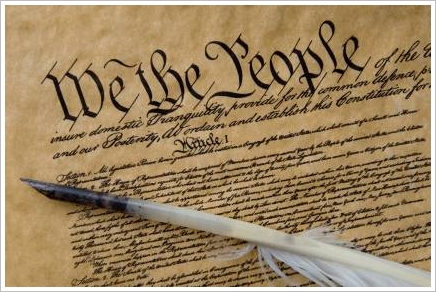 Why Government?  Worksheet
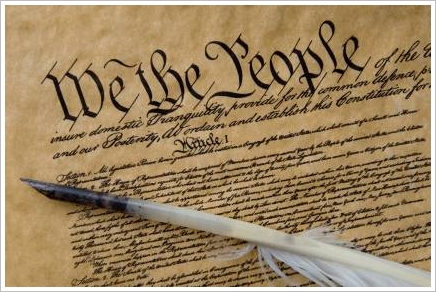 Why Government?Unpacking the vocabulary
Please write the following terms on the top of Why Government Worksheet 1

Government
State of Nature
Natural Rights
Life
Social Contract
Property
Liberty
[Speaker Notes: Review bolded vocabulary from page 26 and use this vocabulary to complete the worksheet]
Worksheet pg 1
Using the vocabulary you have just put into the Vocabulary Building section of the worksheet along with the information you completed yesterday on page 26 to complete the rest of worksheet pg 1 with your partner next to you.  You will have 15 minutes to complete this.
Why Government?
Worksheet pg 1 answer check
Thomas Hobbes Ideas about Government
Title page 25 Hobbes Idea about Government
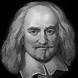 Hobbes Critical Thinking
Worksheet pg 2

You are to read through the little blurb about Thomas Hobbes as a class then answering questions 1 and 2 independently.

Next, complete the critical thinking QUIETLY and INDEPENDTLY!
Review
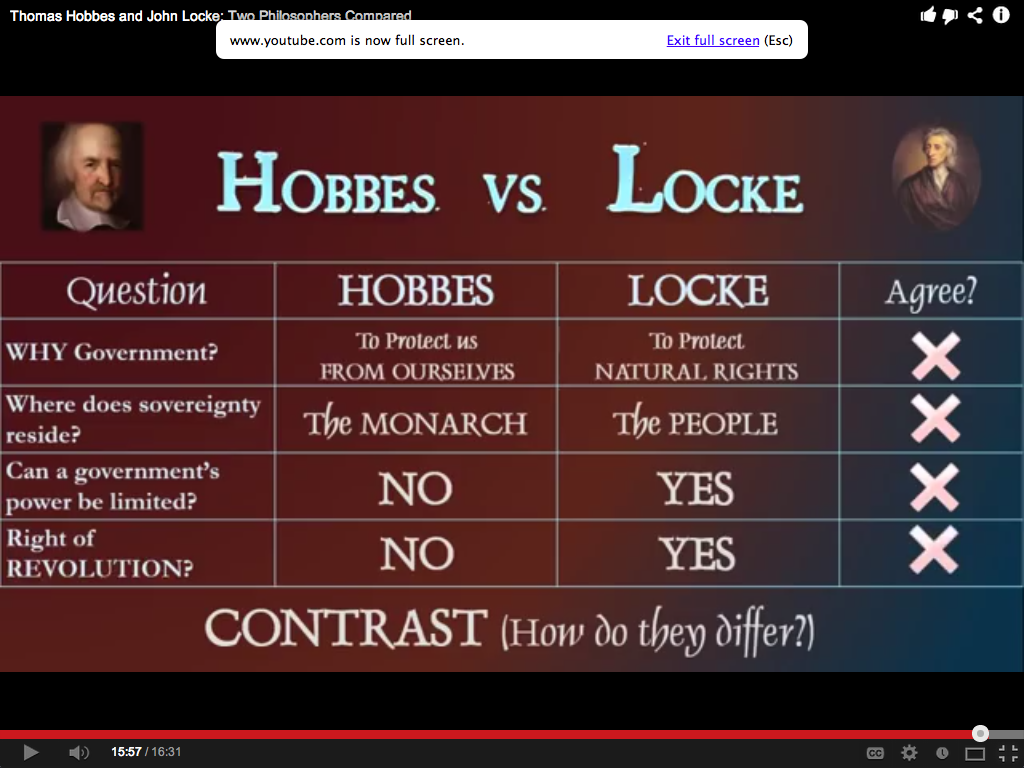 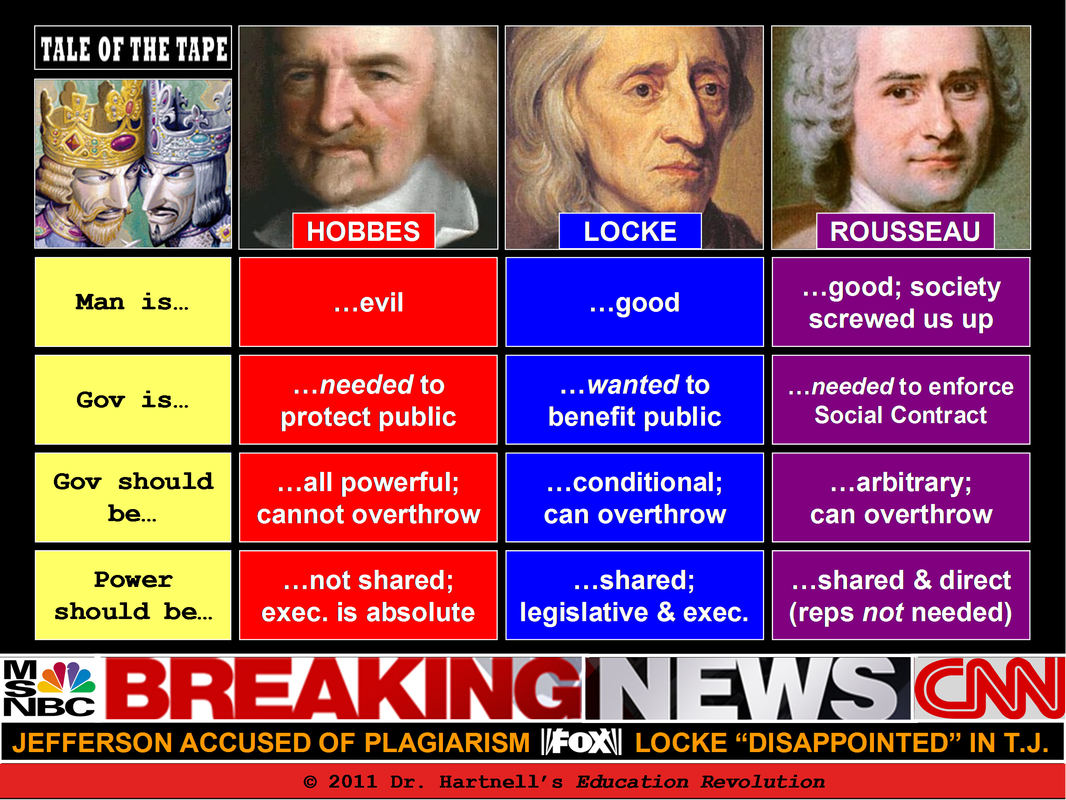 Processing
With your group, come up with a 20 word GIST or less that summarizes Thomas Hobbes ideas about government. 
Include the following words in your GIST:
Government
State of Nature
Wicked/Evil

Write this idea on the top of page 25.
Warm Up
As a human being, what are your rights?
What are things you should be allowed to do?
Warm Up
In your spirals, answer the following question….do you think government was important in early civilizations?  Explain your thinking
Why Government?
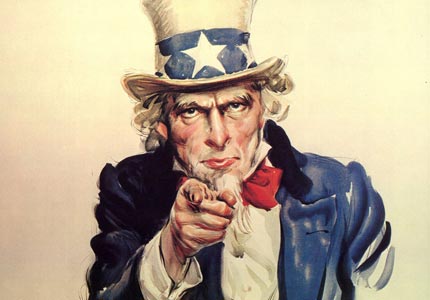 Learning Target
Students will be able to defend the reasons why people and civilizations need government.
Vocabulary
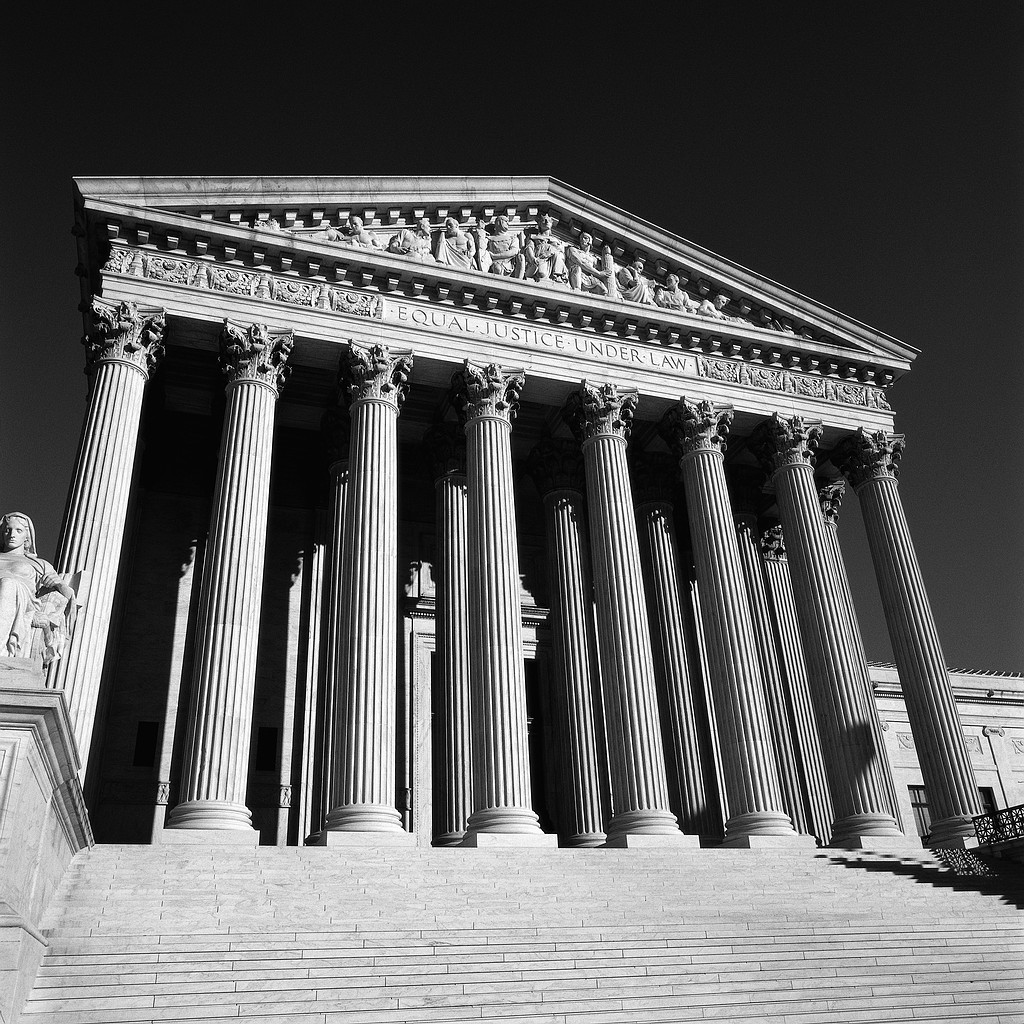 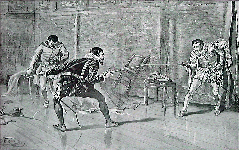 Government
State of Nature
Natural Rights
Life
Social Contract
Property
Liberty
Laws
Compromise
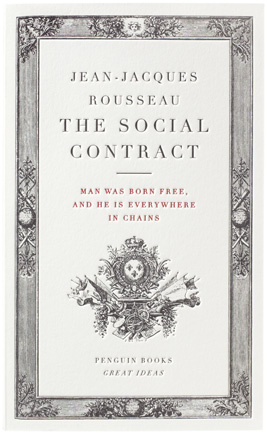 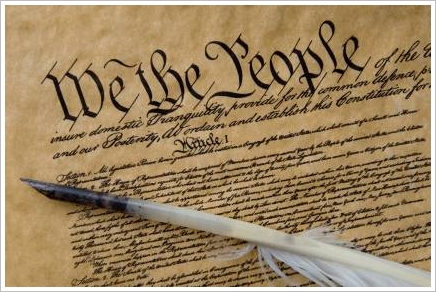 Think about…
Why do people create governments?

What purpose do they serve?

Where did we get our ideas about government?

These questions are the questions that have kept scholars busy for centuries!!!
Title page 28Why Government?
Draw the following chart in your spirals on page 28. This chart can take up your whole page
Why Government?Thomas Hobbes Ideas
Question/Responders Activity

You will be paired up with the person next to you.  Decide who is going to be the questioner (green) and who is going to be the responder (red)
After we have completed reading the first section, go into the question/responder roles for two minutes
Critical Thinking
What did Hobbes believe with why do people create governments?

What purpose does government serve?

Where did Hobbes get his ideas about government?
Fill in your Why Government? chart
Why Government?John Locke Ideas
Question/Responders Activity
You will be paired up with the person next to you.  Decide who is going to be the questioner (green) and who is going to be the responder (red)
After we have completed reading the first section, go into the question/responder roles for two minutes
Critical Thinking
What did Locke believe with why do people create governments?

What purpose does government serve?

Where did Locke get his ideas about government?
Fill in your Why Government? chart
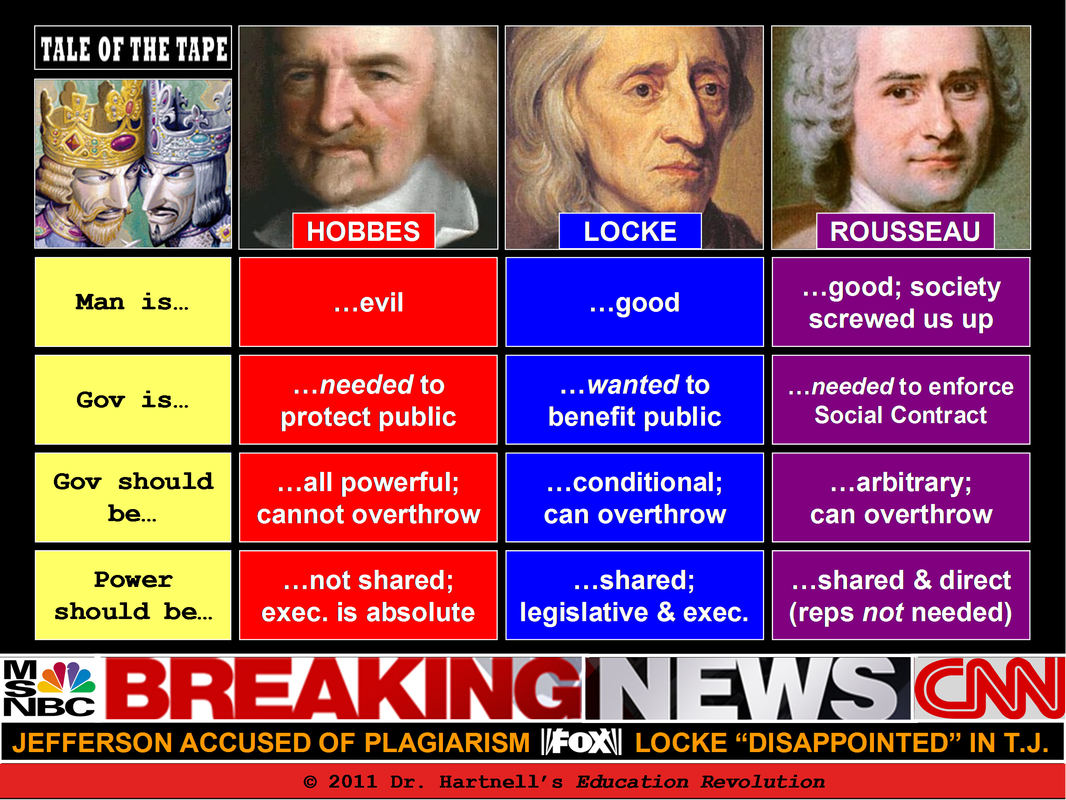 Review
Processing
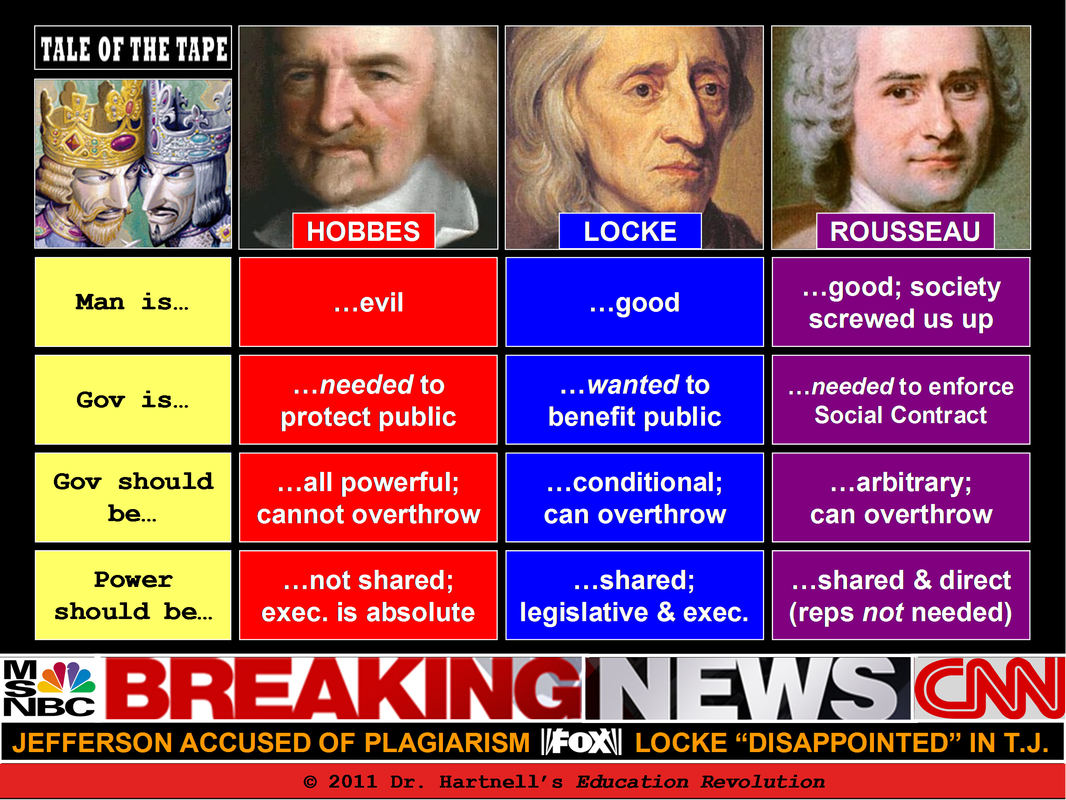 On page 27, answer the following questions…
Whose ideas do you prefer about government, Hobbes/Locke’s?  Explain your reasoning.